Djeljivost u skupu cijelih brojeva - odabrani zadatci za dodatnu nastavu matematike u OŠ
Marija Crnković, prof.savjetnik
Gimnazija Andrije Mohorovičića Rijeka

Rijeka, 10. studenoga 2014.
Literatura
Franco Conti, Michele Brasanti, Tullio Franzoni 
    - LE OLIMPIADI DELLLE MATEMATICA
B. Dragović, P. Mlađenović, S. Ognjanović - Pripremni zadaci za matematička natjecanja
MFL
B. Dakić, N. Elezović – Matematika 1, udžbenik i zbirka zadataka iz matematike za 1. razred prirodoslovno-matematičke gimnazije
Zadatci s školskog/gradskog, županijskog, regionalnog i državnog natjecanja iz matematike
Definicija
Za cijeli broj a kažemo da je djeljiv s cijelim brojem b, , ako postoji cijeli broj k tako  
da vrijedi a = k·b. 

a… višekratnik broja b
b … djelitelj ( mjera ) broja a
k … količnik ( kvocijent ) brojeva a i b .
Poučci o djeljivosti
Iz P.3. slijedi .
Pravila ( kriteriji )  djeljivostis 2, 5, 10, 4 i 25
Pravila djeljivosti s 8 i 125
Primjer 1.
Zadan je sedmeroznamenkasti broj 9 835 412.

a) U zapisu tog broja treba izostaviti jednu znamenku da se dobije šesteroznamenkasti broj djeljiv s 9.

b) U dobivenom šesteroznamenkastom broju znamenku jedinice zamijenite novom znamenkom tako da broj bude djeljiv s 15.
Primjer 2.
Neki troznamenkasti broj 21 je put veći od zbroja svojih znamenaka. Dokažite da je taj broj djeljiv brojem 9. Odredite taj broj.
Primjer 3.
Dokažite da je razlika kvadrata bilo koja dva neparna broja djeljiva s 8.
Primjer 4.
Dokažite da je zbroj kubova triju uzastopnih prirodnih brojeva djeljiva zbrojem tih brojeva.
Teoremi o dijeljenju
Primjer 5a.
Dobili ste papiriće na kojem je napisan jedan cijeli broj. Odredite njegov ostatak pri dijeljenju s 4. Neka po redu prema ostatku dijeljenja podignu papir ono kod kojih je ostatak dijeljenja 0, 1, 2 ,3. Što zaključujete?
Primjer 5b.
Razrežite dobiveni papir na 4 dijela. Neke od tih dijelova razrežite ponovno na četiri dijela, itd. Možete li na ovaj način dobiti 2000 papirića?
Primjer 5.b. - rješenje
Pri svakom rezanju nekog papirića na četiri dijela broj papirića se povećava za 3.
U svakom trenutku imamo ukupno 3k + 1 papirić
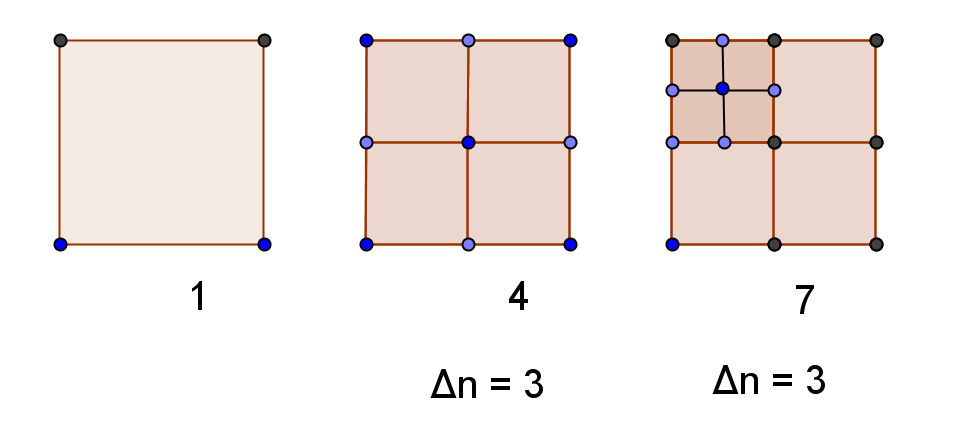 Primjer 6.
Neka je p prost broj veći od 3. Dokažite da njegov kvadrat pri dijeljenju s 24 daje ostatak 1.
Primjer 7.
Primjer 9.
Neka su p i q različiti neparni prosti brojevi. Dokažite da je broj ( pq +1)4 -1 ima barem četiri različita prosta djelitelja.